Monte Carlo simulation of the strip planes for the MiniSPD setup
Group 1
MiniSPD scheme
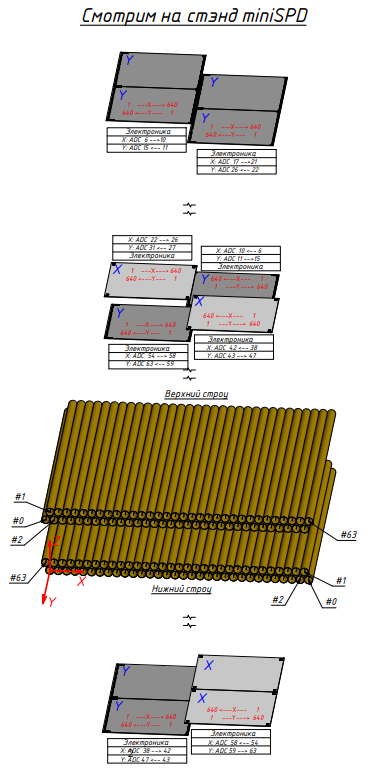 Z
X
Y
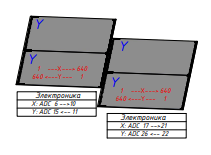 Two-sided Si-plates
TOP
1
2
Top module: 
1st part - U/X (coordinates)
2nd part – U/X 

Middle module:
3rd – X/U, 4th – Y/U
5th – U/X, 6th – X/U

	Bottom module:
7th  part - U/X 
8th  part – X/U
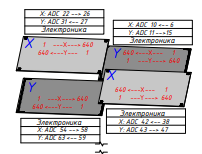 MIDDLE
3
4
6
5
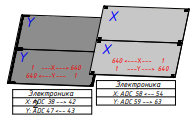 BOTTOM
8
7
Geometry of Silicone plates
Thickness of every single Si-plate – 300 microns
Number of strips – 640
Strip’s size – 0,095 mm
Measured coordinates – X & U (2,5°)
Strip numeration:
Numeration of strips from left to right:
 X1, X2, X4, X5, X7 and U1, U2, U3, U4, U5, U7
From right to left:
X3, X6, X8 and U6, U8.
Geometry of Silicone plates
Table 1. Detector coordinates
Inclusion in basic packet of StripStepping.cc for simulation of triggering of strips
Add StripStepping.cc to SteppingAction.cc 
In StripStepping for every module and part:  
1. Connect the triggered strip number with X-coordinate, define U-coordinate for the same plane and the strip number on U-plate and its E_dep (energy deposition). The counter works.
2. Sorting of triggered strip number in increasing order for elimination of repeating numbers (X and U plates).
3. Border accounting. (Complicated programme)
Direction and position of initial muons
Polar angle distribution by cosine
X(Y) – R(0, r) (uniform distribution)
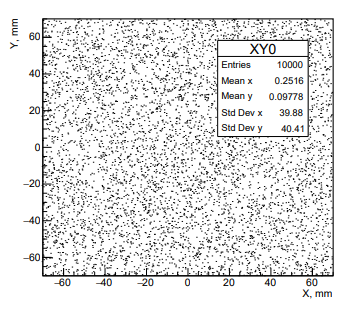 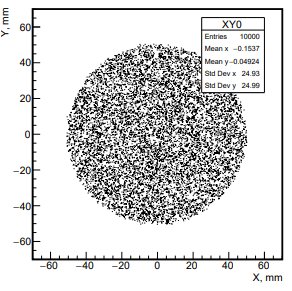 -10° ≤ θ ≤ 10°, ρ (density) on θ                  -25° ≤ θ ≤ 25°
              r = 100 mm                                    r = 50 mm
                                       Number of muons - 10000
-25° ≤ θ ≤ 25°
1
2
3
4
Nx 1-4, 50 deg
Nx 5-8, 50 deg
1
2
3
4
NU 1-4, 50 deg
NU 5-8, 50 deg
Ax 1-4, 50 deg
Ax 5-8, 50 deg
AU 1-4, 50 deg
AU 5-8, 50 deg
Edx 1-4, 50 deg
Edx 5-8, 50 deg
EdU 1-4, 50 deg
EdU 5-8, 50 deg
Scheme of MiniSPD
Geant4. Theta = 50 degrees
-10° ≤ θ ≤ 10°
Nx 1-4, 20 deg
Nx 5-8, 20 deg
Ax 1-4, 20 deg
Ax 5-8, 20 deg
Ex 1-4, 20 deg
Ex 5-8, 20 deg
Data processing of MiniSPD experimental results(Preliminary)
Nx 1-4
Nx 5-8
NU 1-4
NU 5-8
ADC_x 1-4
ADC_x 5-8
ADC_U 1-4
ADC_U 5-8
Estimation of low threshold of energy deposition in single strip with using of experimental data (preliminary)
mean ADC 	       E_dep (MeV)
            366,7			0,08 
cut ~	 80			   ? 

With taking into account low energy deposition we choose E_cut ≈ 0,025 MeV
Simulation with cutting (E_cut)
Ex 1-4, 20 deg.
Simulation with cutting (E_cut)
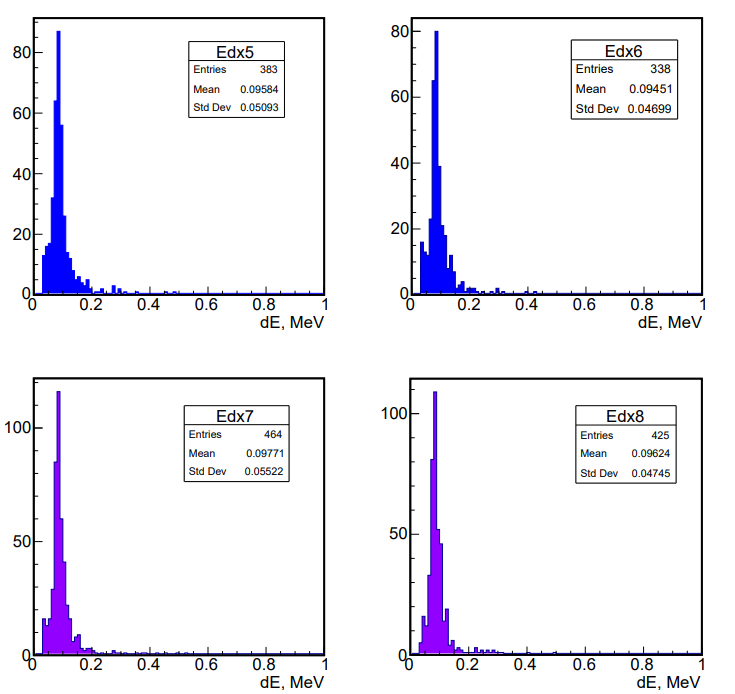 Ex 5-8, 20 deg
Conclusions.It was carried out:
1.Simulation of work with taking into account Si-strip plates for x,U coordinates at MiniSPD setup.
2. Investigation of different polar (Theta = 20, 50 degrees) angles and regions of muon-emission ( r = 100 mm, r = 50 mm).
3.Distributions by: number of triggered strips (on clusters), numbers of triggered strips, energy depositions in one strip.
4. Analysis of processed data for comparison with simulation. Choice of E_cut.
5. We observe agreement between them (simulation and data).